Washington Bastidas Santos
Jesús González Vera
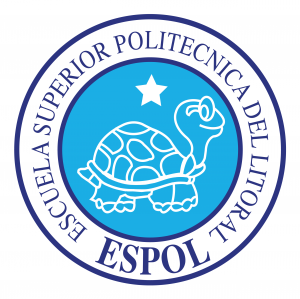 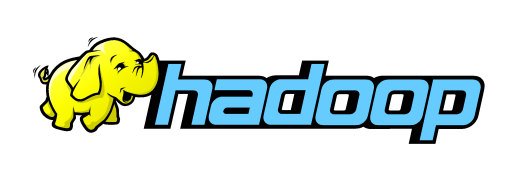 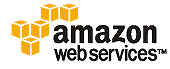 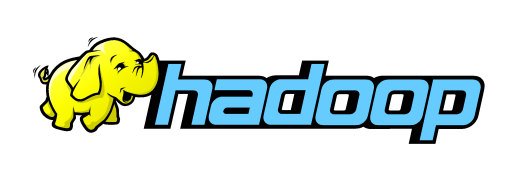 Agenda
IntroducciónProblemaMetodologíaImplementaciónEvaluación yresultadosConclusiónTrabajo FuturoBibliografía
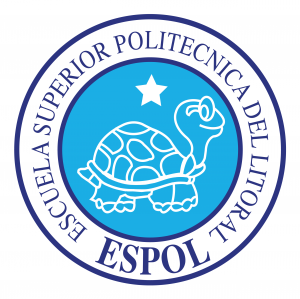 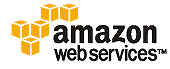 1
Introducción
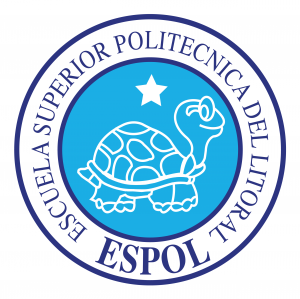 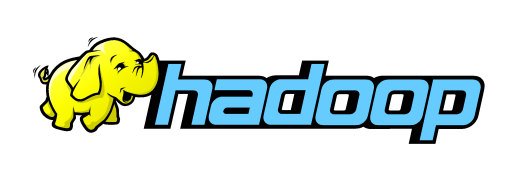 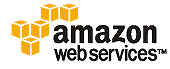 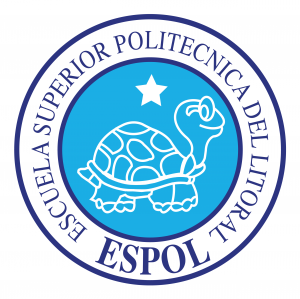 INTRODUCCIÓN
 Introducción

Problema

Metodología

Implementación

Evaluación y
resultados

Conclusión

Trabajo Futuro

Bibliografía
Acceso, recuperación y reutilización de la información.
Máquinas de búsqueda.
Falencias (PageRank) y servicios gratuitos (Blogspot).
Incentivo Económico (Google $16,000M en el 2007).
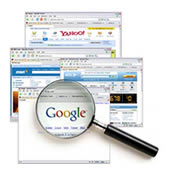 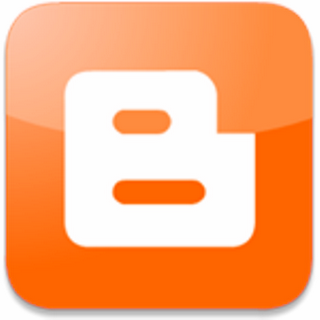 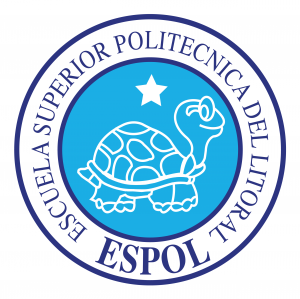 WEBSPAM
 Introducción

Problema

Metodología

Implementación

Evaluación y
resultados

Conclusión

Trabajo Futuro

Bibliografía
“Es simplemente la asignación  injustificable de relevancia a una o varias páginas produciendo resultados inesperados en las máquinas de búsqueda "”[1]
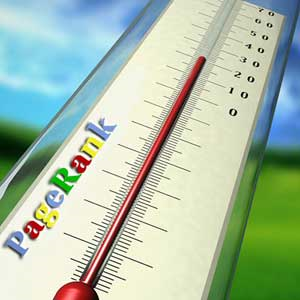 [1]: Z. Gyongyiand H. Garcia-Molina. Web spam taxonomy. In First International Workshop on Adversarial Information Retrieval on the Web, 2005
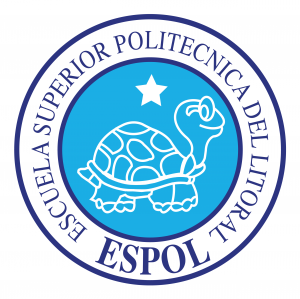 MOTIVACIÓN
 Introducción

Problema

Metodología

Implementación

Evaluación y
resultados

Conclusión

Trabajo Futuro

Bibliografía
Suplir a las personas a través de una solución automatizada y que aprenda con el tiempo.
2
Problema
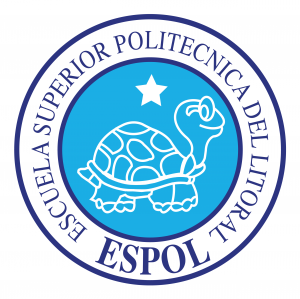 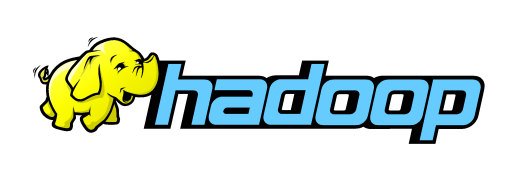 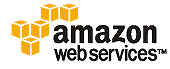 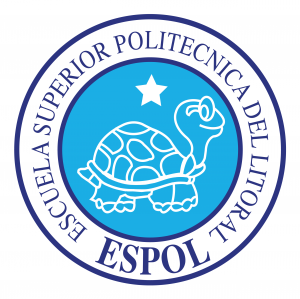 POR QUÉ EL WEBSPAM ES MALO?
Introducción

→ Problema

Metodología

Implementación

Conclusión

Trabajo Futuro

Bibliografía
Para el usuario
Difícil satisfacer la información.
Experiencia de búsqueda frustrante.
Para la máquina de búsqueda
Gasto de ancho de banda, procesamiento CPU, espacio de almacenamiento.
Distorsiona el ranking del resultado.
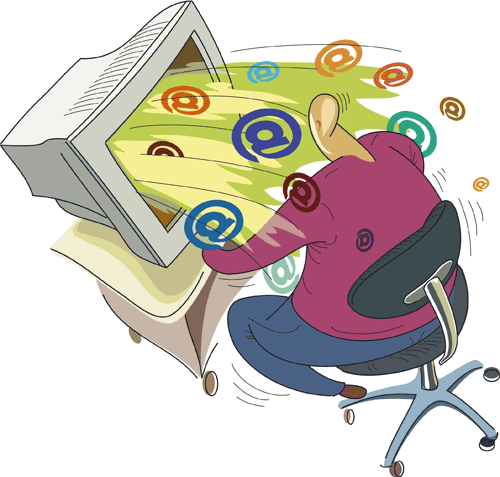 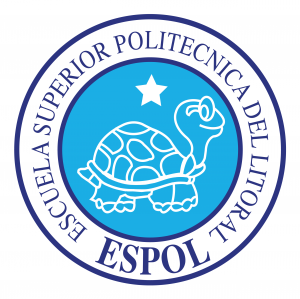 PROBLEMA
Introducción

 Problema

Metodología

Implementación

Evaluación y
resultados

Conclusión

Trabajo Futuro

Bibliografía
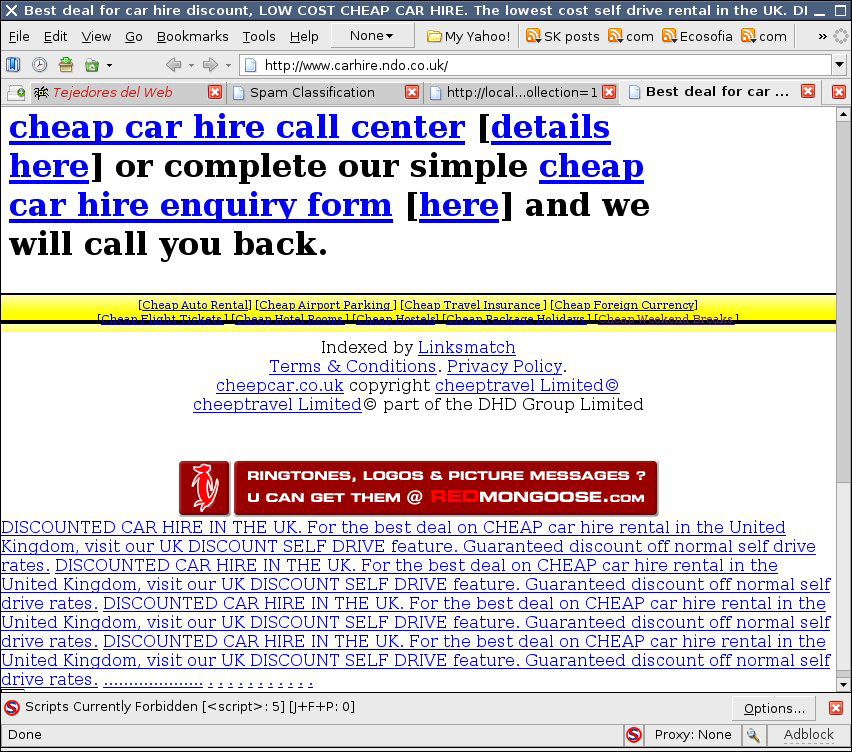 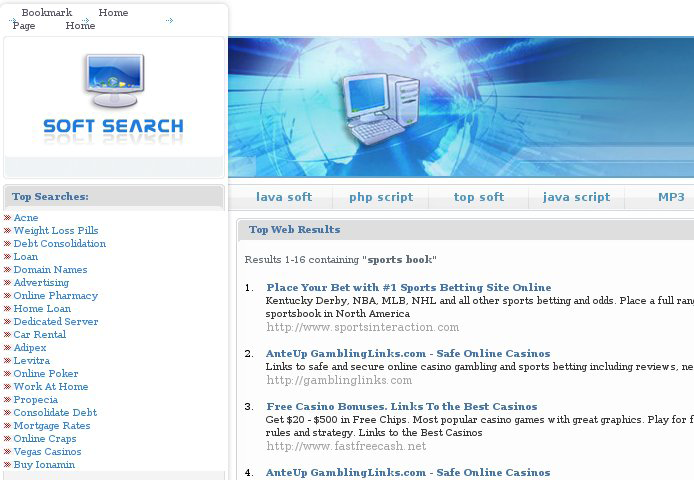 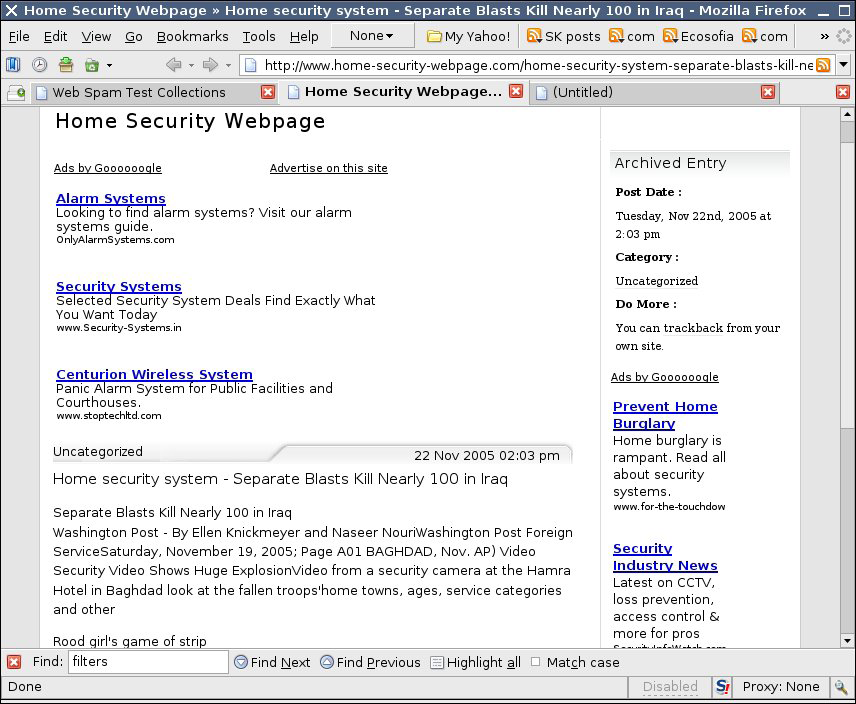 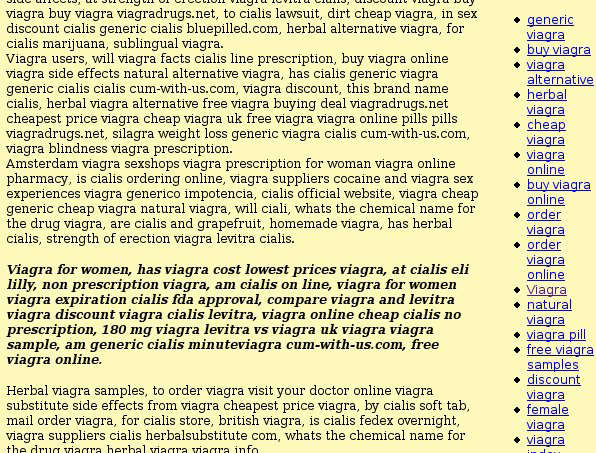 PALABRAS CLAVES + LINKS
MÁQUINAS DE BÚSQUEDA
PUBLICIDAD
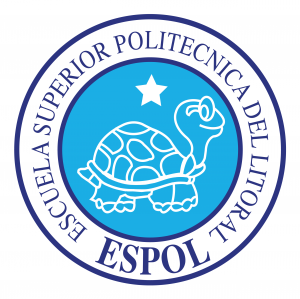 PROBLEMA
Introducción

 Problema

Metodología

Implementación

Evaluación y
resultados

Conclusión

Trabajo Futuro

Bibliografía
Creación de páginas para que otras tenga un mejor ranking.
Produce “optimización de buscadores”:
Gran mayoría de tráfico generado por buscadores.
Usuarios solo observan las 3 primeras paginas de búsqueda.
Dos tipos de Web spam:
Spam basado en contenido.
Spam basado en links.
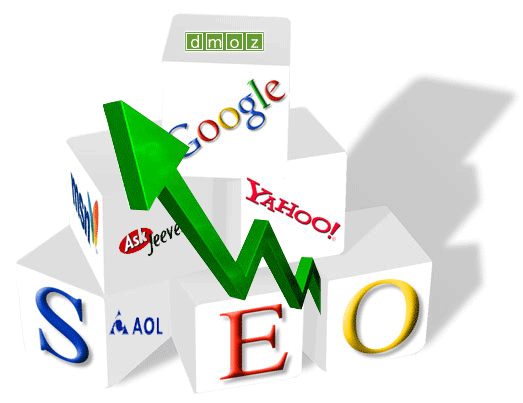 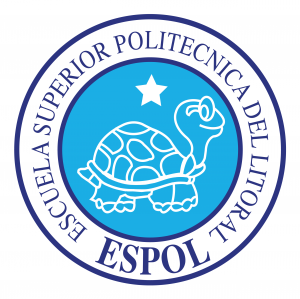 SPAM BASADO EN CONTENIDO
Introducción

 Problema

Metodología

Implementación

Evaluación y
resultados

Conclusión

Trabajo Futuro

Bibliografía
Keywords Repetidos.
Palabras como: “googel”, “accomodation” , “trabel”.
Análisis estadístico.
Éxito por no filtros de spam en las consultas más populares y mejor pagadas.
Keyword Stuffing
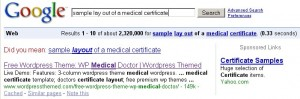 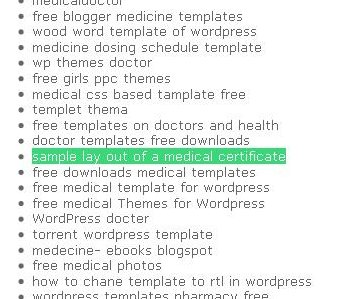 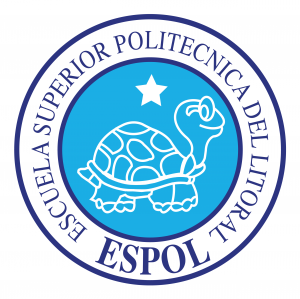 SPAM BASADO EN LINK
Introducción

 Problema

Metodología

Implementación

Evaluación y
resultados

Conclusión

Trabajo Futuro

Bibliografía
Google y su algoritmo PageRank basado en links.
Otros buscadores siguieron el modelo.
El modelo de cómo trabaja es conocido por los spammers.
Ejemplo granja de enlaces.
Granja de Enlaces
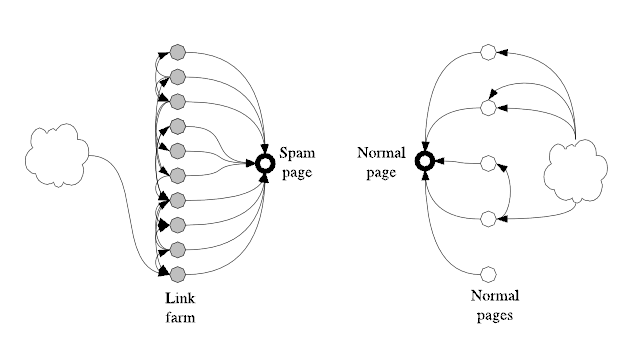 3
METODOLOGÍA
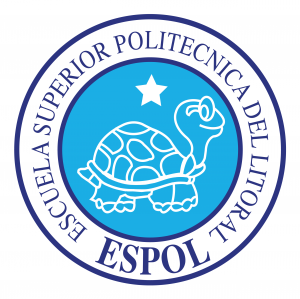 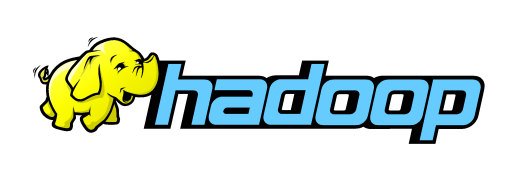 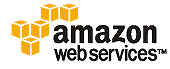 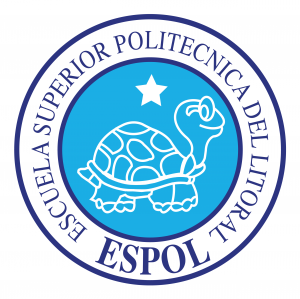 APRENDIZAJE AUTOMÁTICO
Introducción

Problema

 Metodología

Implementación

Evaluación y
resultados

Conclusión

Trabajo Futuro

Bibliografía
El aprendizaje o entrenamiento es el mejoramiento en base a la experiencia de alguna tarea.

Algoritmos Supervisado: Función correspondencia
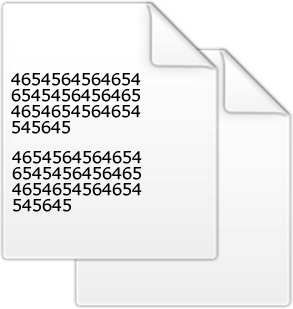 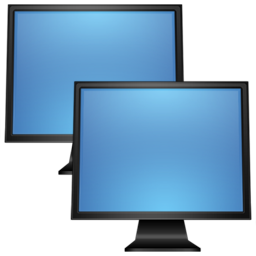 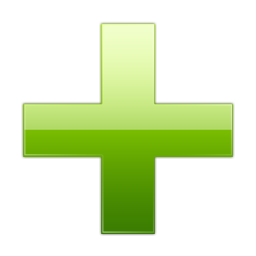 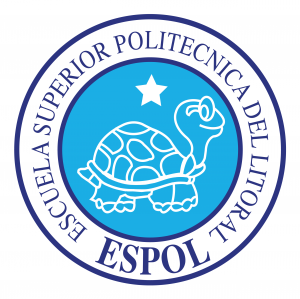 Nuevo dato
SUPERVISADO Y CLASIFICACIÓN
Introducción

Problema

 Metodología

Implementación

Evaluación y
resultados

Conclusión

Trabajo Futuro

Bibliografía
Algoritmos que razonan a partir de ejemplos y producen hipótesis.
Un tipo de aprendizaje supervisado es Clasificación:
Construir modelo para predecir la clase de un nuevo dato
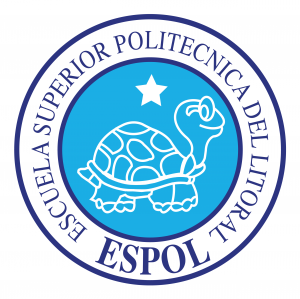 MÁQUINA DE VECTORES DE APOYO
Introducción

Problema

 Metodología

Implementación

Evaluación y
resultados

Conclusión

Trabajo Futuro

Bibliografía
Máquinas de vectores de apoyo (SVM, siglas inglés)
Desarrolladas por Vapnik están basadas en la teoría de aprendizaje estadístico.
Utilizan funciones Kernel para datos dispersos:
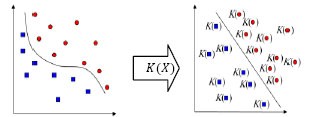 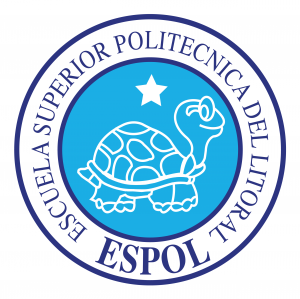 +1
-1
MÁQUINA DE VECTORES DE APOYO
Introducción

Problema

 Metodología

Implementación

Evaluación y
resultados

Conclusión

Trabajo Futuro

Bibliografía
¿cómo clasificar estos datos?
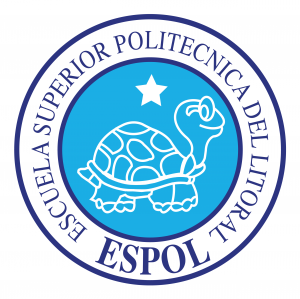 +1
-1
MÁQUINA DE VECTORES DE APOYO
Introducción

Problema

 Metodología

Implementación

Evaluación y
resultados

Conclusión

Trabajo Futuro

Bibliografía
¿cómo clasificar estos datos?
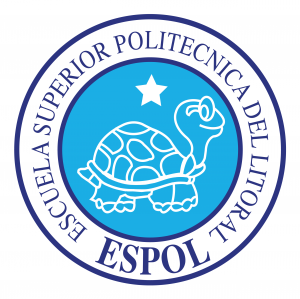 +1
-1
MÁQUINA DE VECTORES DE APOYO
Introducción

Problema

 Metodología

Implementación

Evaluación y
resultados

Conclusión

Trabajo Futuro

Bibliografía
¿cómo clasificar estos datos?
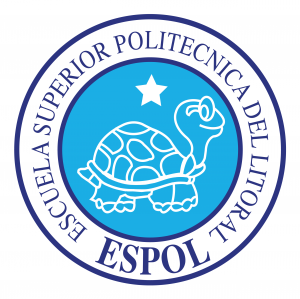 +1
-1
MÁQUINA DE VECTORES DE APOYO
Introducción

Problema

 Metodología

Implementación

Evaluación y
resultados

Conclusión

Trabajo Futuro

Bibliografía
¿cómo clasificar estos datos?
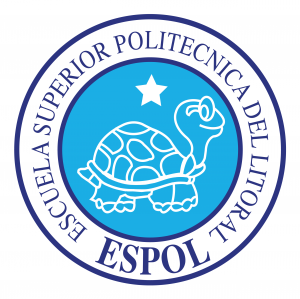 +1
-1
MÁQUINA DE VECTORES DE APOYO
Introducción

Problema

 Metodología

Implementación

Evaluación y
resultados

Conclusión

Trabajo Futuro

Bibliografía
¿cómo clasificar estos datos?
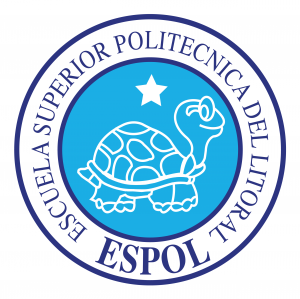 +1
-1
MÁQUINA DE VECTORES DE APOYO
Introducción

Problema

 Metodología

Implementación

Evaluación y
resultados

Conclusión

Trabajo Futuro

Bibliografía
Definimos el hiperplano
w·x+b=0
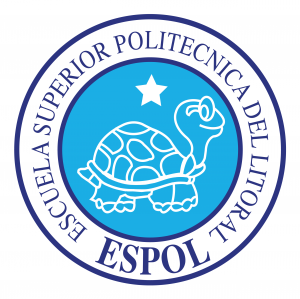 +1
-1
MÁQUINA DE VECTORES DE APOYO
Introducción

Problema

 Metodología

Implementación

Evaluación y
resultados

Conclusión

Trabajo Futuro

Bibliografía
Definimos el margen
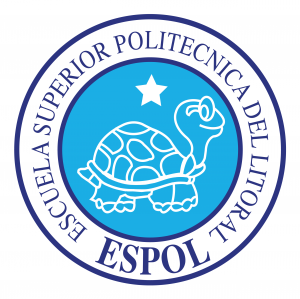 +1
-1
MÁQUINA DE VECTORES DE APOYO
Introducción

Problema

 Metodología

Implementación

Evaluación y
resultados

Conclusión

Trabajo Futuro

Bibliografía
La idea es maximizar el margen.
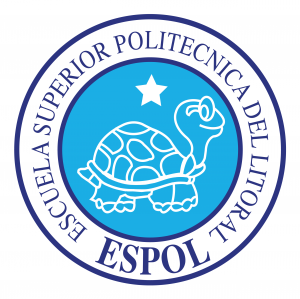 +1
-1
MÁQUINA DE VECTORES DE APOYO
Introducción

Problema

 Metodología

Implementación

Evaluación y
resultados

Conclusión

Trabajo Futuro

Bibliografía
El hiperplano que tenga el mayor margen es el mejor clasificador de los datos.
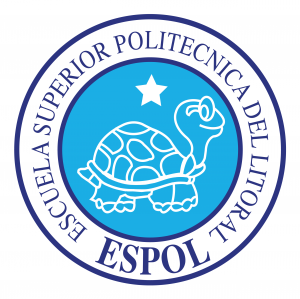 +1
-1
MÁQUINA DE VECTORES DE APOYO
Introducción

Problema

 Metodología

Implementación

Evaluación y
resultados

Conclusión

Trabajo Futuro

Bibliografía
Los vectores de apoyo son los puntos que tocan el límite del margen.
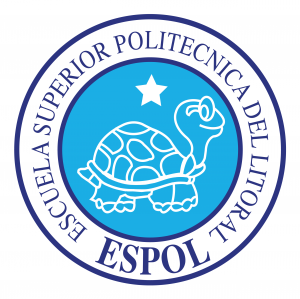 +1
-1
MÁQUINA DE VECTORES DE APOYO
Introducción

Problema

 Metodología

Implementación

Evaluación y
resultados

Conclusión

Trabajo Futuro

Bibliografía
Veamos los hiperplanos “positivo” y “negativo”
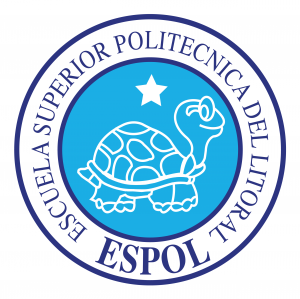 +1
-1
MÁQUINA DE VECTORES DE APOYO
Introducción

Problema

 Metodología

Implementación

Evaluación y
resultados

Conclusión

Trabajo Futuro

Bibliografía
w·x+b = +1
w·x+b = -1
hiperplano “positivo”: w·x+b = +1
hiperplano “negativo”: w·x+b = -1
d+
d-
margen
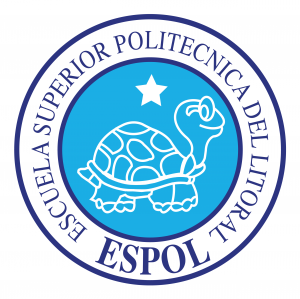 MÁQUINA DE VECTORES DE APOYO
Introducción

Problema

 Metodología

Implementación

Evaluación y
resultados

Conclusión

Trabajo Futuro

Bibliografía
Al final lo que resulta es una función de correspondencia para la clasificación
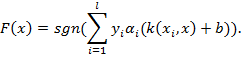 Son los valores de  son los multiplicadores de LaGrange de la ecuación

Es la función Kernel utilizada y b la variable independiente.

Los vectores de apoyo están implícitos en la función Kernel
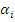 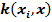 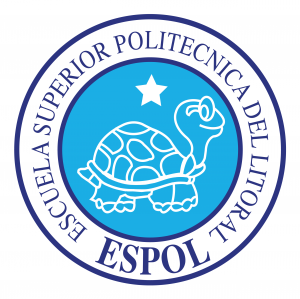 SVM EN CASCADA
Consumo recursos demasiado elevado de SVM
Alternativa de paralelización:
Introducción

Problema

 Metodología

Implementación

Evaluación y
resultados

Conclusión

Trabajo Futuro

Bibliografía
SVM en cascada
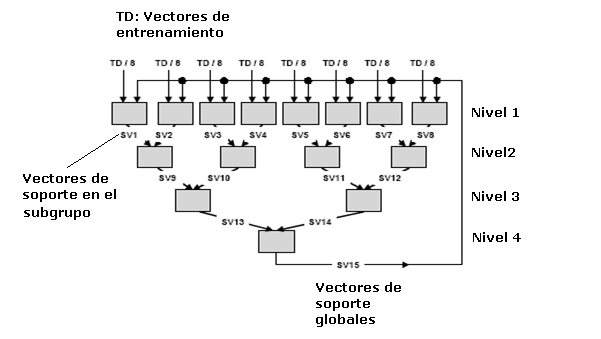 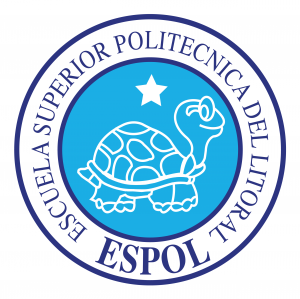 VECTORES DE CARACTERÍSTICAS
Introducción

Problema

 Metodología

Implementación

Evaluación y
resultados

Conclusión

Trabajo Futuro

Bibliografía
Vectores constituidos por datos numéricos.
Expresiones regulares.
Regex _TagParser = new Regex("<([a-zA-Z]\w*?)>")

Datos características + etiqueta (Spam o No Spam).
Características Seleccionadas:
Número de palabras en la página.
Número de palabras en el título.
Promedio de palabras
Fracción del texto anclado.
Porcentaje de texto oculto.
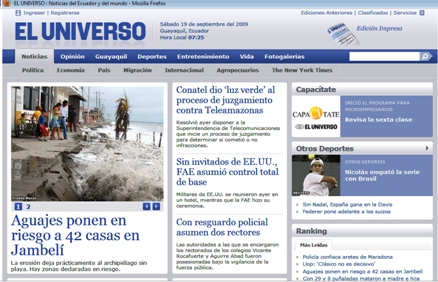 <a href="/deportes/" title="Deportes"> Deportes </a>
Texto ancla
<input type="hidden“  value=“Internet">
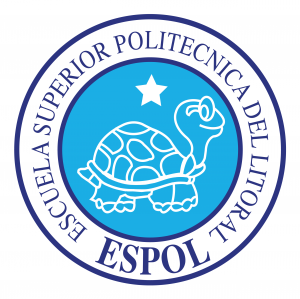 MAPREDUCE
Introducción

Problema

 Metodología

Implementación

Evaluación y
resultados

Conclusión

Trabajo Futuro

Bibliografía
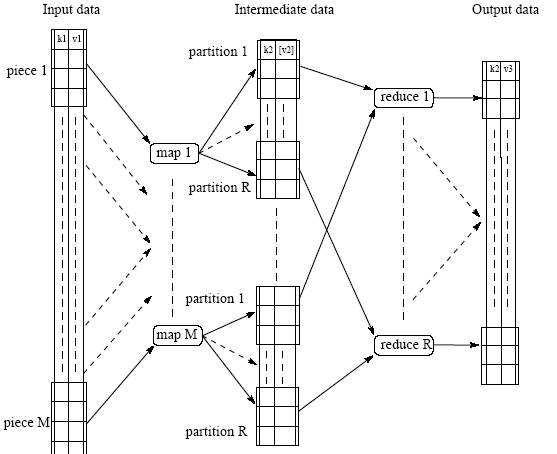 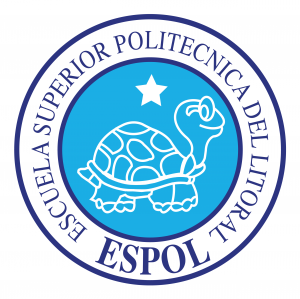 AMAZON WEB SERVICE
Introducción

Problema

 Metodología

Implementación

Evaluación y
resultados

Conclusión

Trabajo Futuro

Bibliografía
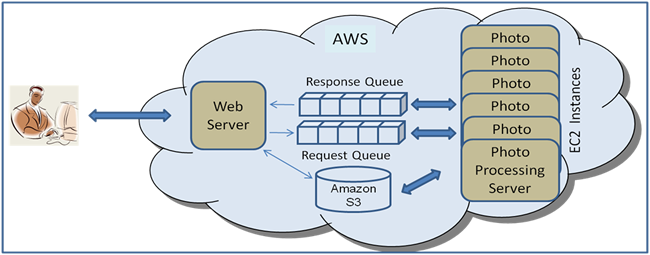 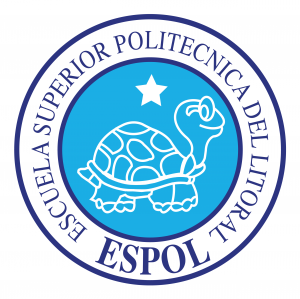 MODELO GENERAL
Introducción

Problema

 Metodología

Implementación

Evaluación y
resultados

Conclusión

Trabajo Futuro

Bibliografía
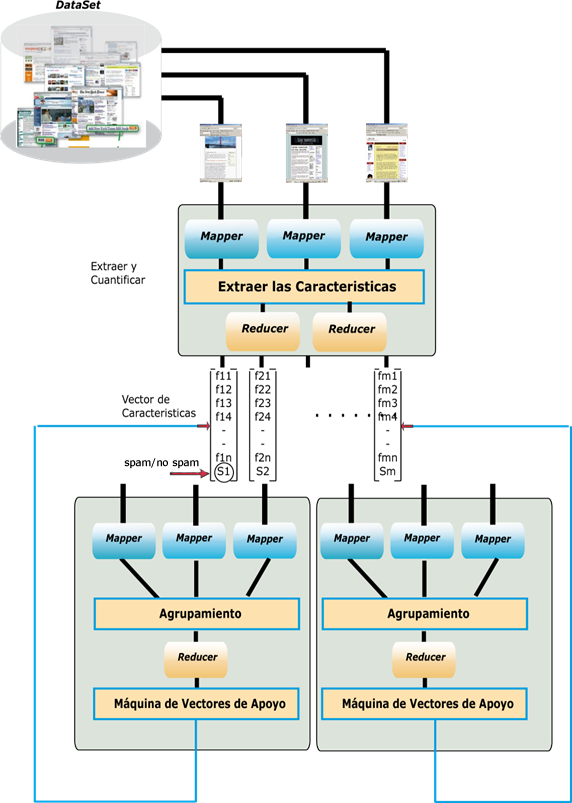 Kernel RBF
4
IMPLEMENTACIÓN
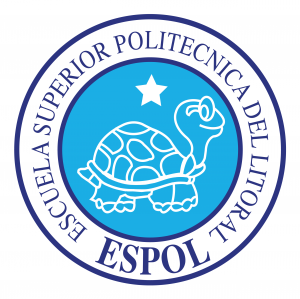 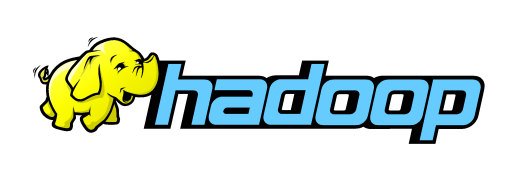 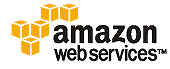 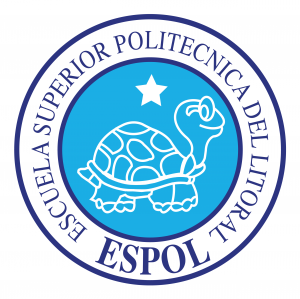 DATASET
Introducción

Problema

Metodología

 Implementación

Evaluación y
resultados

Conclusión

Trabajo Futuro

Bibliografía
WEBSPAM-UK2006 llenado con páginas de dominio “.UK” en el 2006.
software UbiCrowler.
Para el presente trabajo se utilizó un total de aproximadamente 120,000 páginas.
Tiene un tamaño aproximado de 1.7 GB. 
Sirve al subprocesos de extracción:
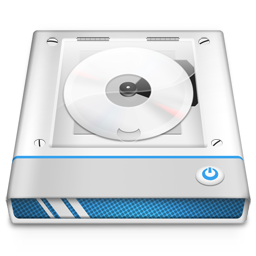 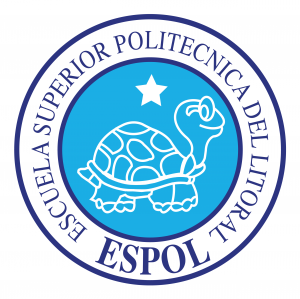 DATASET
Introducción

Problema

Metodología

 Implementación

Evaluación y
resultados

Conclusión

Trabajo Futuro

Bibliografía
Los vectores de característica resultantes del subproceso de extracción, representados como un archivo de texto:
Dirección_página_web1 \t f11 ; f12 ; f13 ; f14 ; f15 ; etiqueta1
Dirección_página_web2 \t f21 ; f22 ; f23 ; f24 ; f25 ; etiqueta2
Dirección_página_web: Página Web 
\t: Carácter de tabulación 
fn1 ; fn2 ; fn3 ; fn4 ; fn5: Características de una página n cualquiera.
Etiqueta: -1 spam y 1 no spam
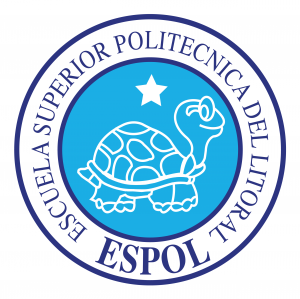 LIBRERÍAS
Introducción

Problema

Metodología

 Implementación

Evaluación y
resultados

Conclusión

Trabajo Futuro

Bibliografía
5
EVALUACIÓN Y RESULTADOS
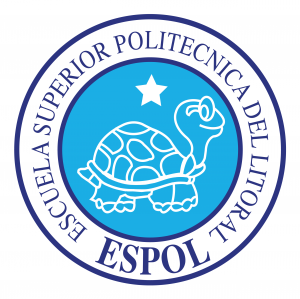 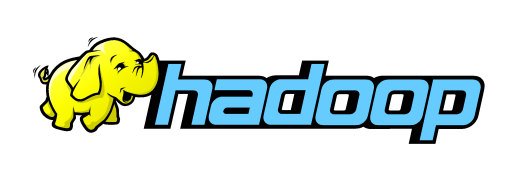 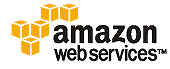 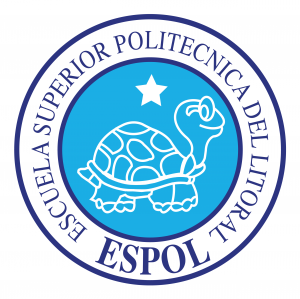 ANÁLISIS DEL KERNEL
Introducción

Problema

Metodología

Implementación

 Evaluación y
resultados

Conclusión

Trabajo Futuro

Bibliografía
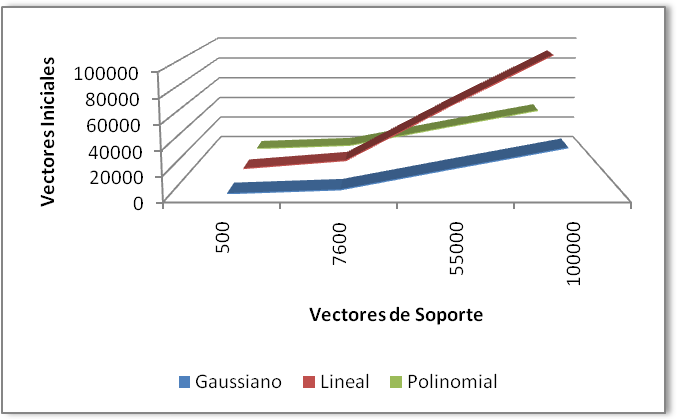 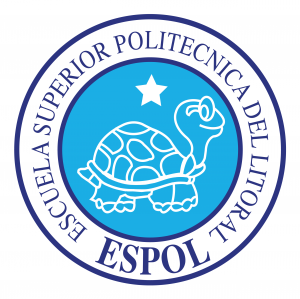 ANÁLISIS DE LAS CARACTERÍSTICAS
Introducción

Problema

Metodología

Implementación

 Evaluación y
resultados

Conclusión

Trabajo Futuro

Bibliografía
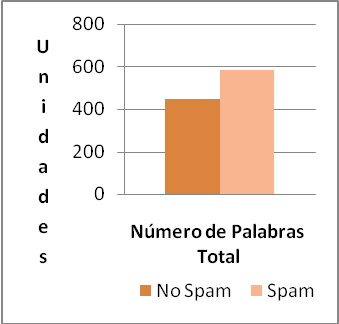 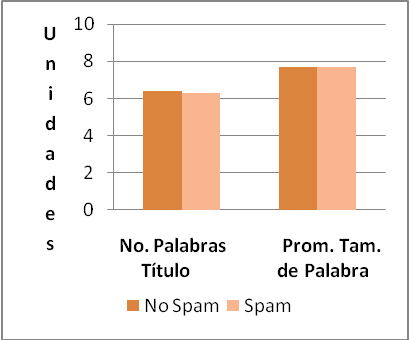 Tabla 4.3. Número de Palabras Título y Prom. de Tamaño de Palabra Spam y No Spam
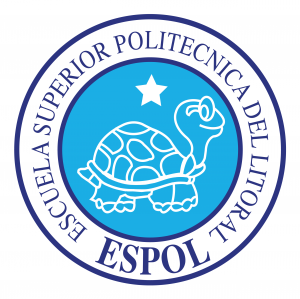 ANÁLISIS DE LAS CARACTERÍSTICAS
Introducción

Problema

Metodología

Implementación

 Evaluación y
resultados

Conclusión

Trabajo Futuro

Bibliografía
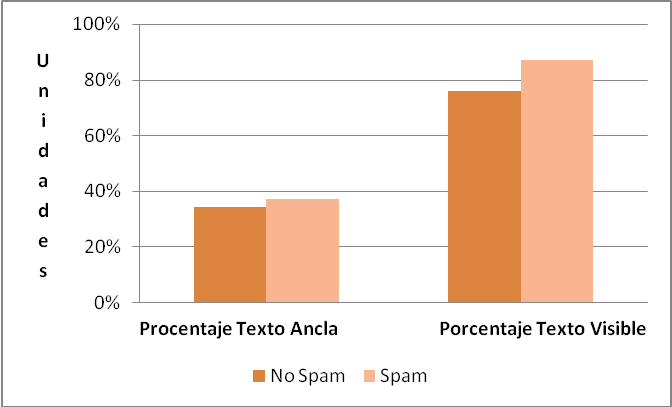 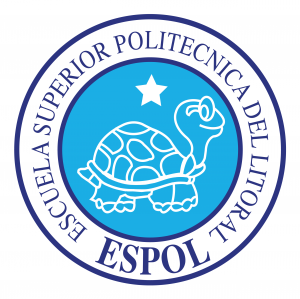 MATRIZ DE CONFUSIÓN
Introducción

Problema

Metodología

Implementación

 Evaluación y
resultados

Conclusión

Trabajo Futuro

Bibliografía
Dataset compuesto mayormente por páginas no spam.
Se predice con certeza cuando una página no es Web spam.
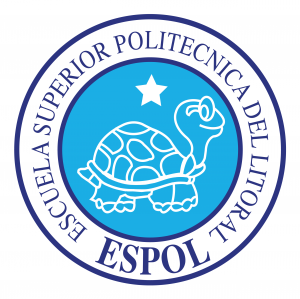 MEDICIONES EC2
Introducción

Problema

Metodología

Implementación

 Evaluación y
resultados

Conclusión

Trabajo Futuro

Bibliografía
Mediciones realizadas en los clusters de  Amazon
Kernel: RBF (Radial Basis Function)
Número de vectores: 67,577
Número de vectores de apoyo: 20,338
5
CONCLUSIONES Y TRABAJOS FUTUROS
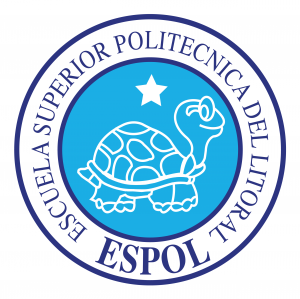 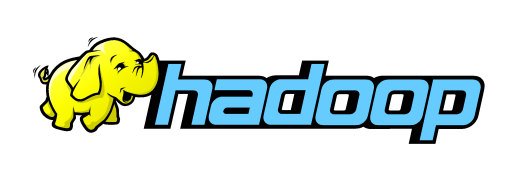 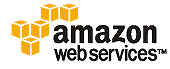 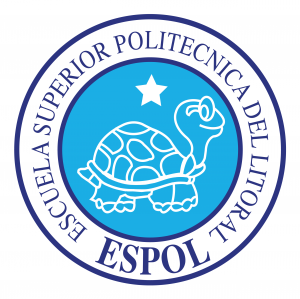 CONCLUSIONES
Introducción

Problema

Metodología

Implementación

Evaluación y
resultados

 Conclusión

Trabajo Futuro

Bibliografía
Hadoop es una herramienta poderosa 

Servicios Web de Amazon ahorran costos

SVM herramienta muy capaz de clasificación

 Solución Rendimiento SVM
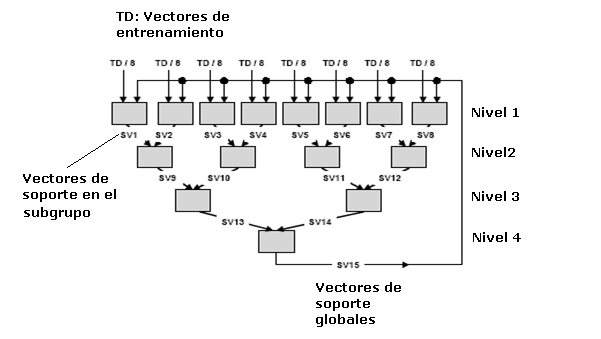 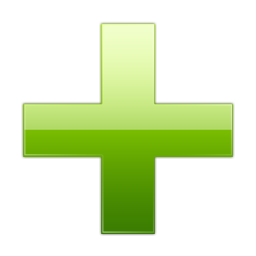 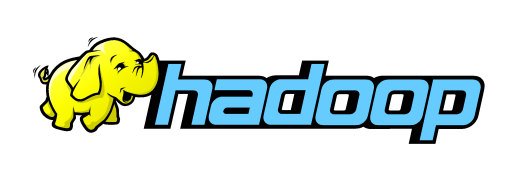 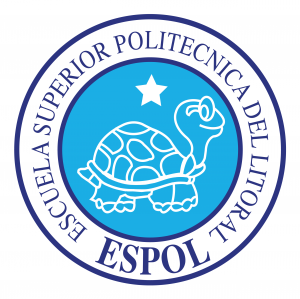 TRABAJO FUTURO
Introducción

Problema

Metodología

Implementación

Evaluación y
resultados

Conclusión

 Trabajo Futuro

Bibliografía
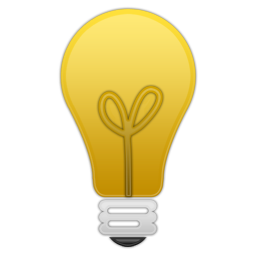 Otra solución en "Sub-problemas cuadráticos"

Extender la cantidad de características.

Mecanismos de validación cruzada para el ajuste de parámetros.
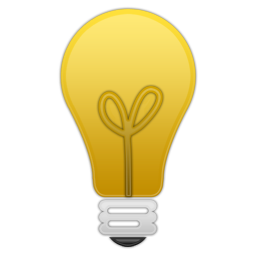 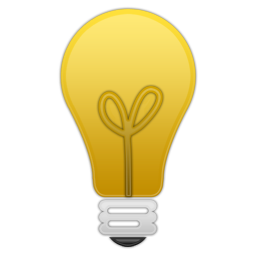 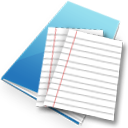 Preguntas
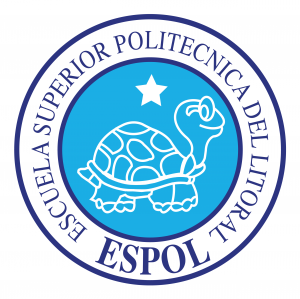 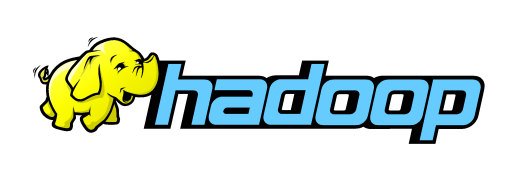 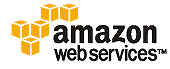 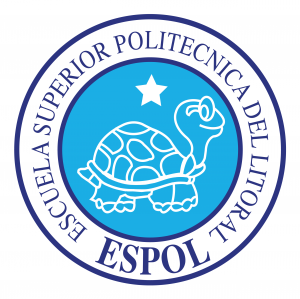 EXTRAER Y CUANTIFICAR
Introducción

Problema

 Metodología

Implementación

Evaluación y
resultados

Conclusión

Trabajo Futuro

Bibliografía
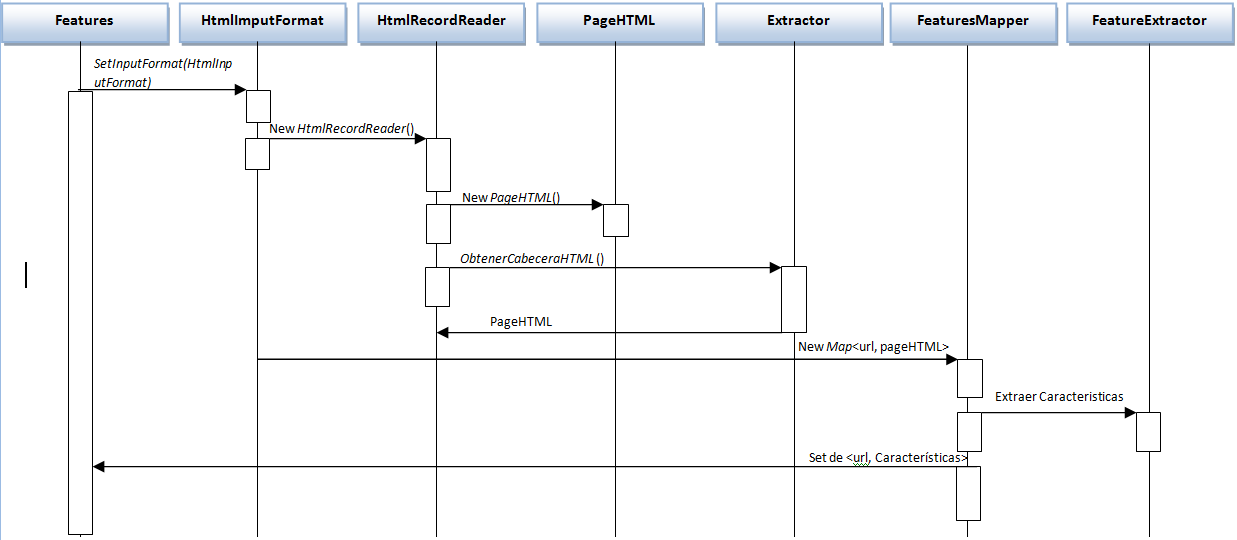